TRD Operations
AMS DOE Review  Sep-2013
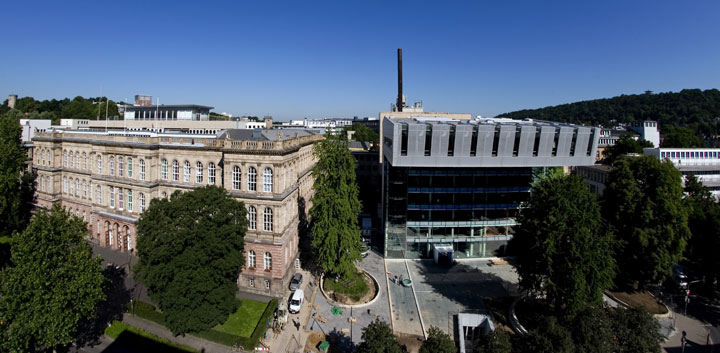 T. Siedenburg
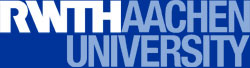 Transition Radiation Detector (TRD)
e
p
Nondestructive separation of light from heavy relativistic particlesin addition to ECAL e.m. showere / p:	Transition RadiationIons:	Ionisation (dE/dX)
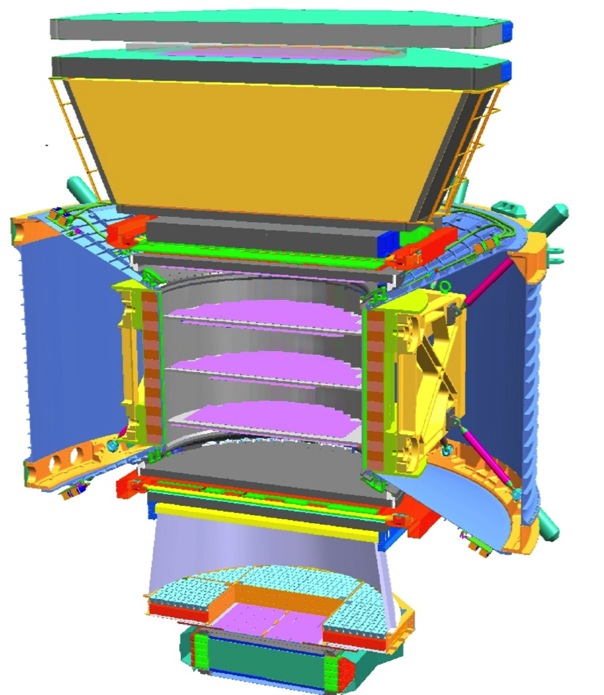 1




TRD



TRD












TOF
2
Transition Radiation (TR)
Rare soft gamma ray emission (5 keV)
when high energy charged particle crosses a material boundary
3-4
5-6
7-8
Tracker
TOF
Particle		  Momentum           TR
Electron	0.5 GeV – 1 TeV     YESProton    	0.5 GeV – 1 TeV     NO
RICH
9
ECAL
AMS TRD Design for optimal performance
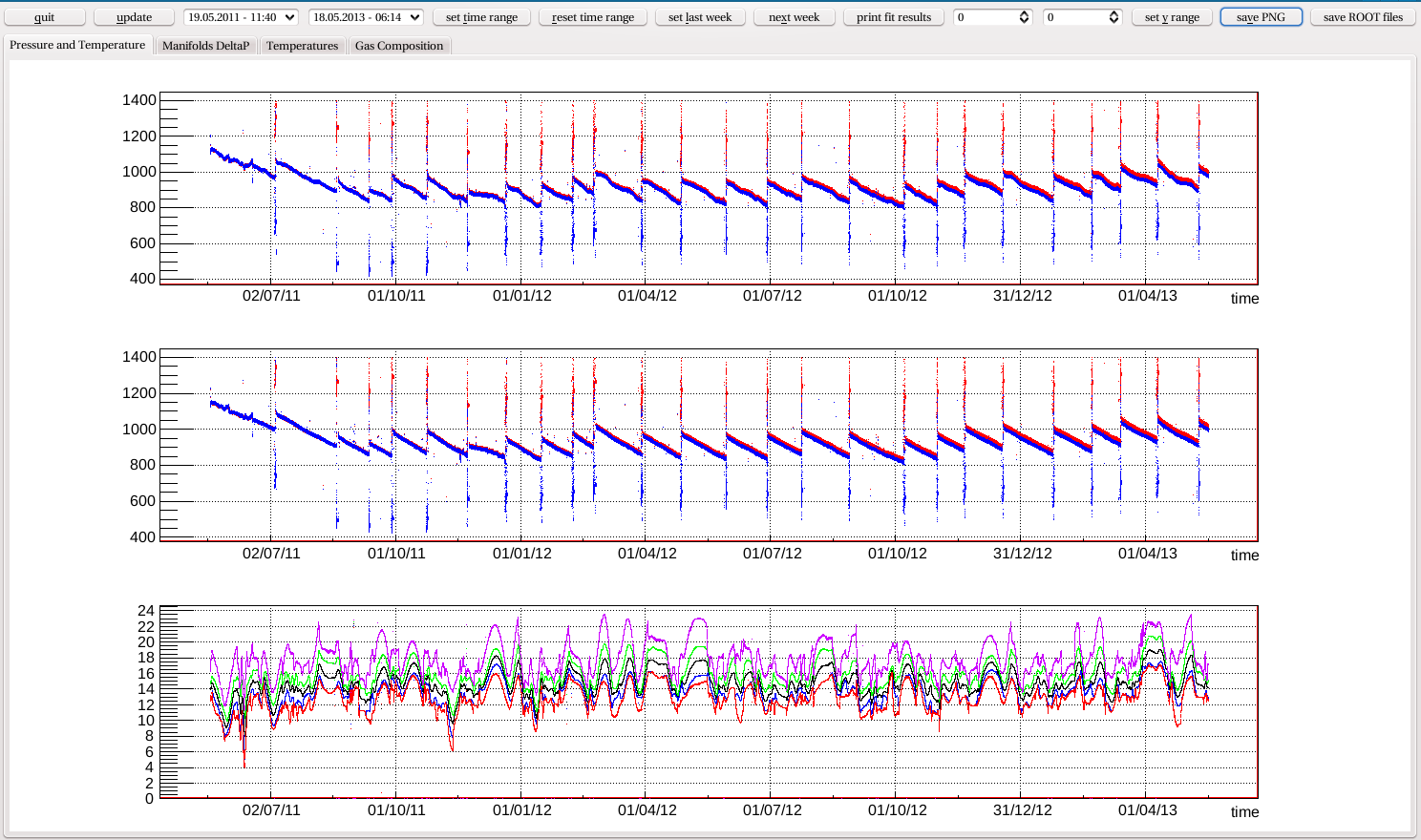 Proven design for ground based TRDsμ-fiber fleece radiatorXenon gas TR photon absorberXe-CO2 proportional counters
Straw tubes (6mm Ø, 1-2m length)
Thin kapton walls (72 μm)
p
e
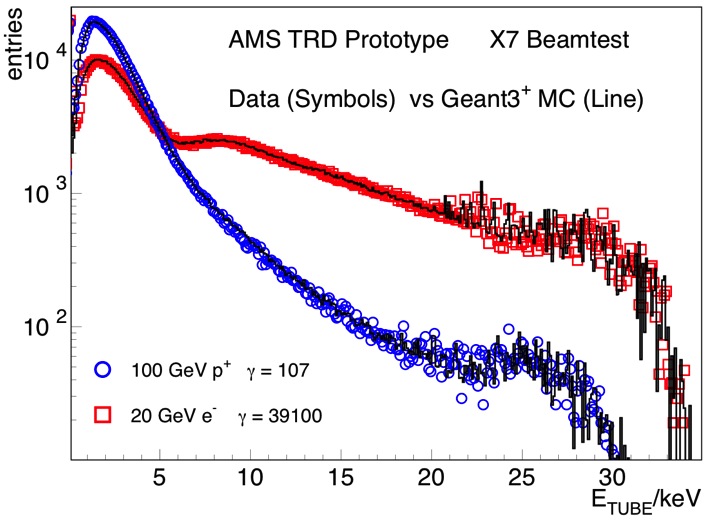 AMS TRD Prototype BeamtestSingle Tube Spectra
Analogue pulseheight readout

20 layers radiator / modulesfor sufficient proton rejection

Orientation along X and Yfor 3D particle tracking
dE/dX
TR
○□    Data
─   Simulation
100 GeV Protons
20 GeV Electrons
AMS TRD:   Gas Straw Tube Detector for Space
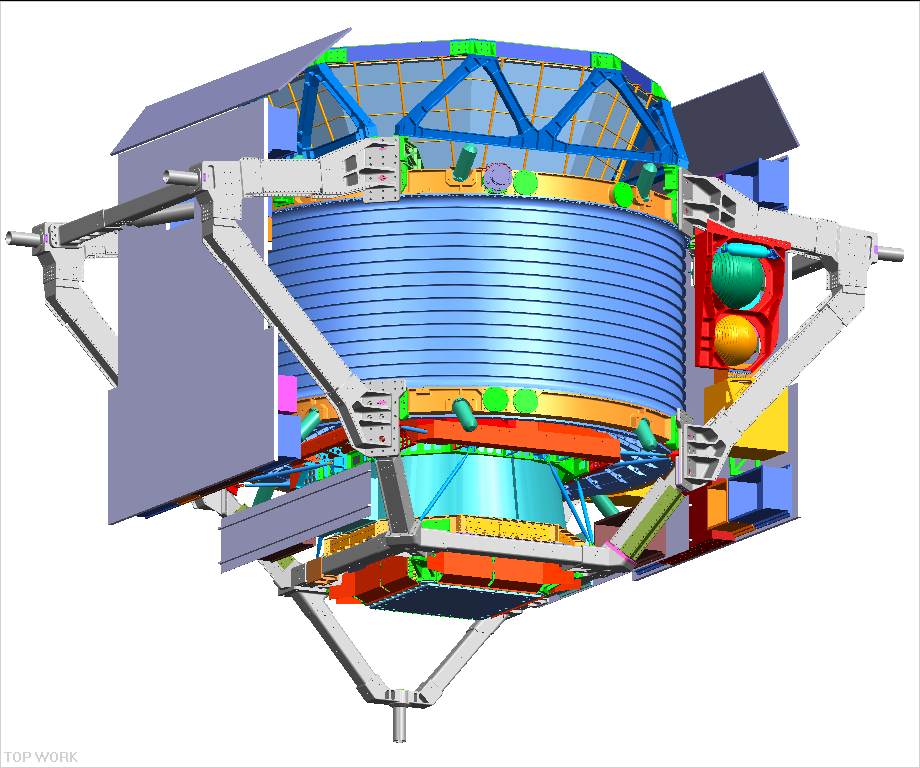 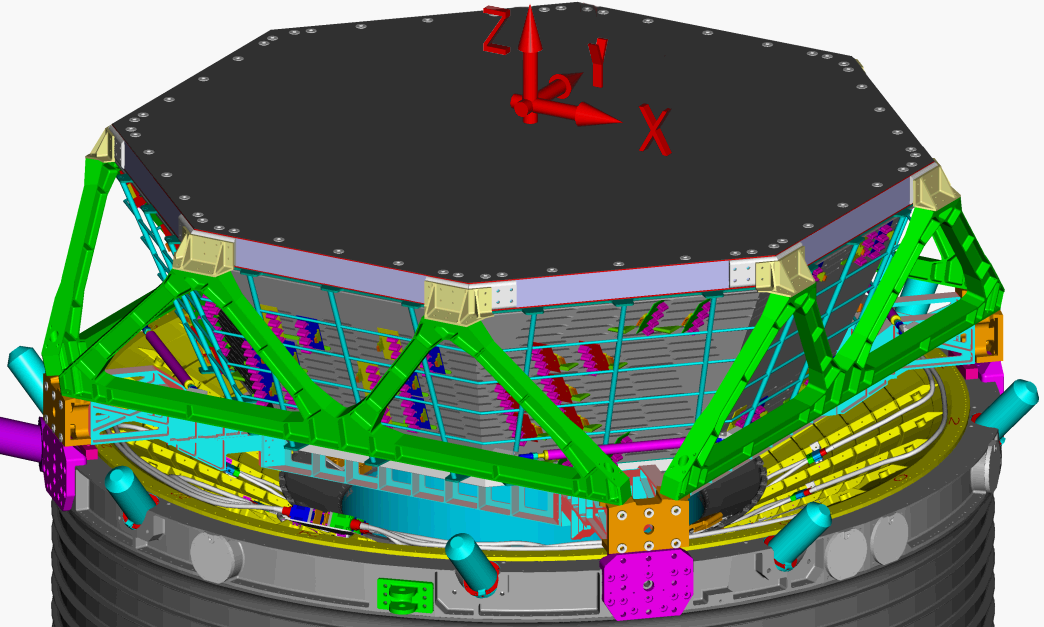 Optimized for space environment
Selection of best straw tubes -
gastight to diffusion level in vacuum

Stable support to survive launch

Robust Gas Supply System- storage of consumables for > 20 y of operation
- flexible Xenon / CO2 mixing
- segmentation to isolate potential leaks 
Active environment stabilization to reduce 
sensitivity to thermal environment (MIT, Burger)
Redundant monitor/control/DAQ electronics
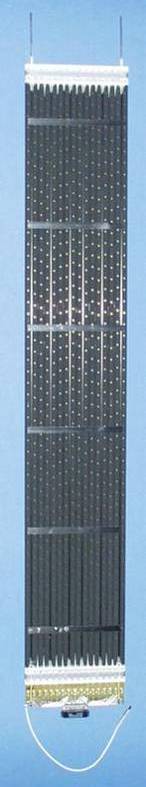 AMS TRD:   Space Qualified Construction
Modules with 16 straw tubes
Carbon-fiber stiffeners
End pieces: 
Gas In/Out          HV / Signal
IN
SIG
GAS
OUT
HV
60 cm Space Qualification Module
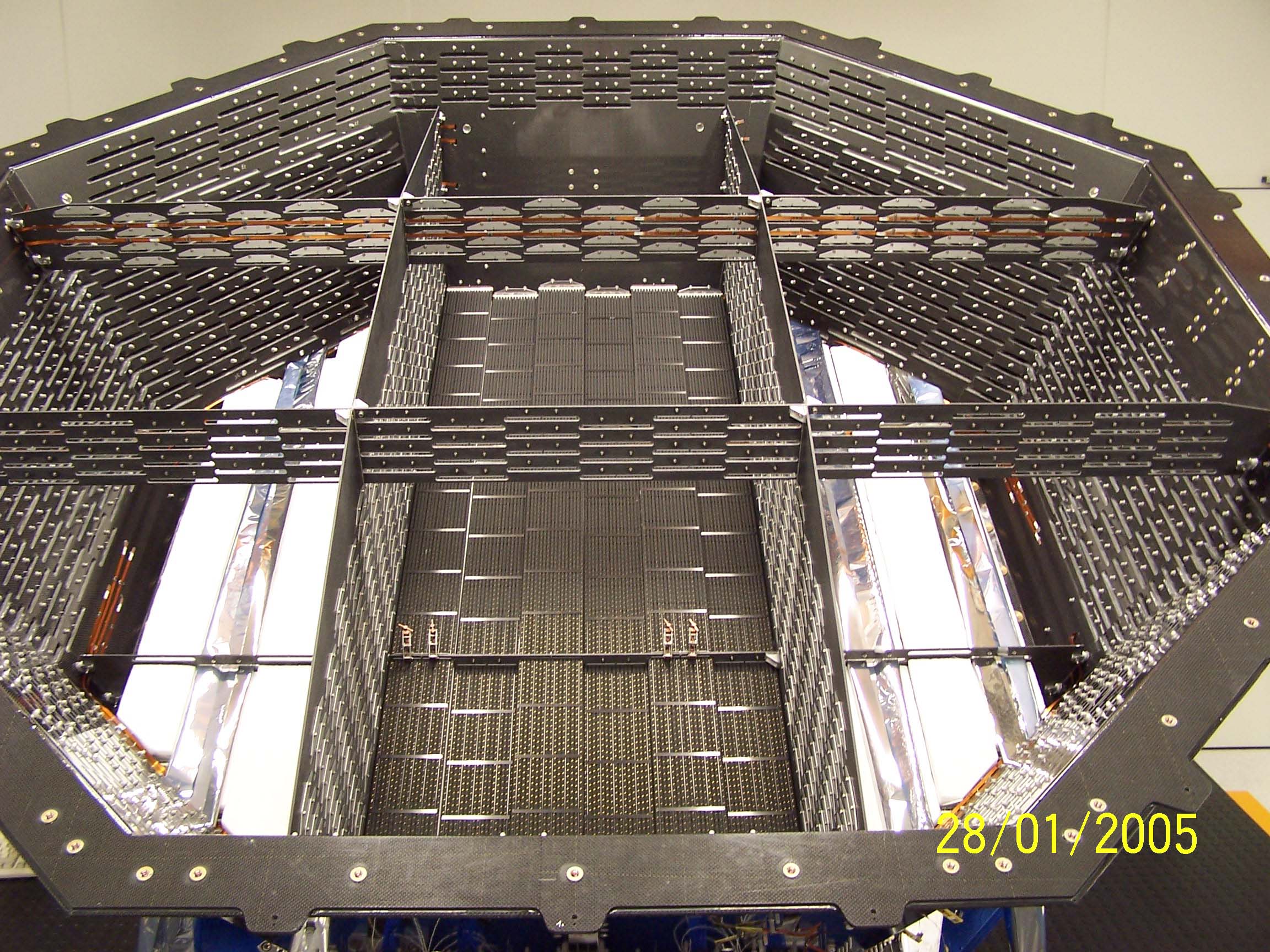 Octagonal thermally stable
carbon-fiber support structure
for 328 modules in 20 layers.
Fleece radiator interleaved
4+4 layers in bending plane
 12  center layers perpendicular

Mechanical accuracy 100 μmto assure wire is centered.
Verified with 3D measurementfor all module support points.

TRD system instrumented with: 
  24 heaters  62 thermostats  82 HV distribution boards
  82 AD readout boards482 temperature sensors9+20 pressure sensors
2m
Low Power DAQ for 5248 channels
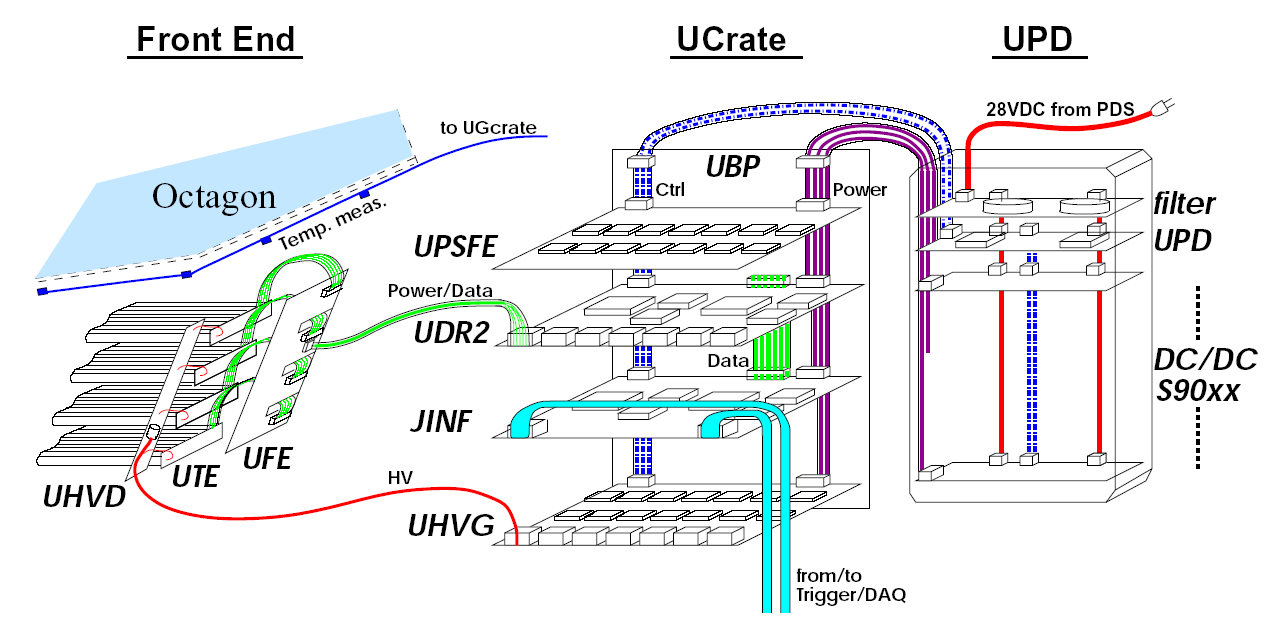 18 W
Power Supply
HV SupplyData-Reduction10 kB →150 B/Evt
HV Distribution64 Chan. FrontEndRWTH Aachen
Common AMS Framework 
Koutsenko, Kounine, Capell, Lebedev, Rozhkov (MIT)
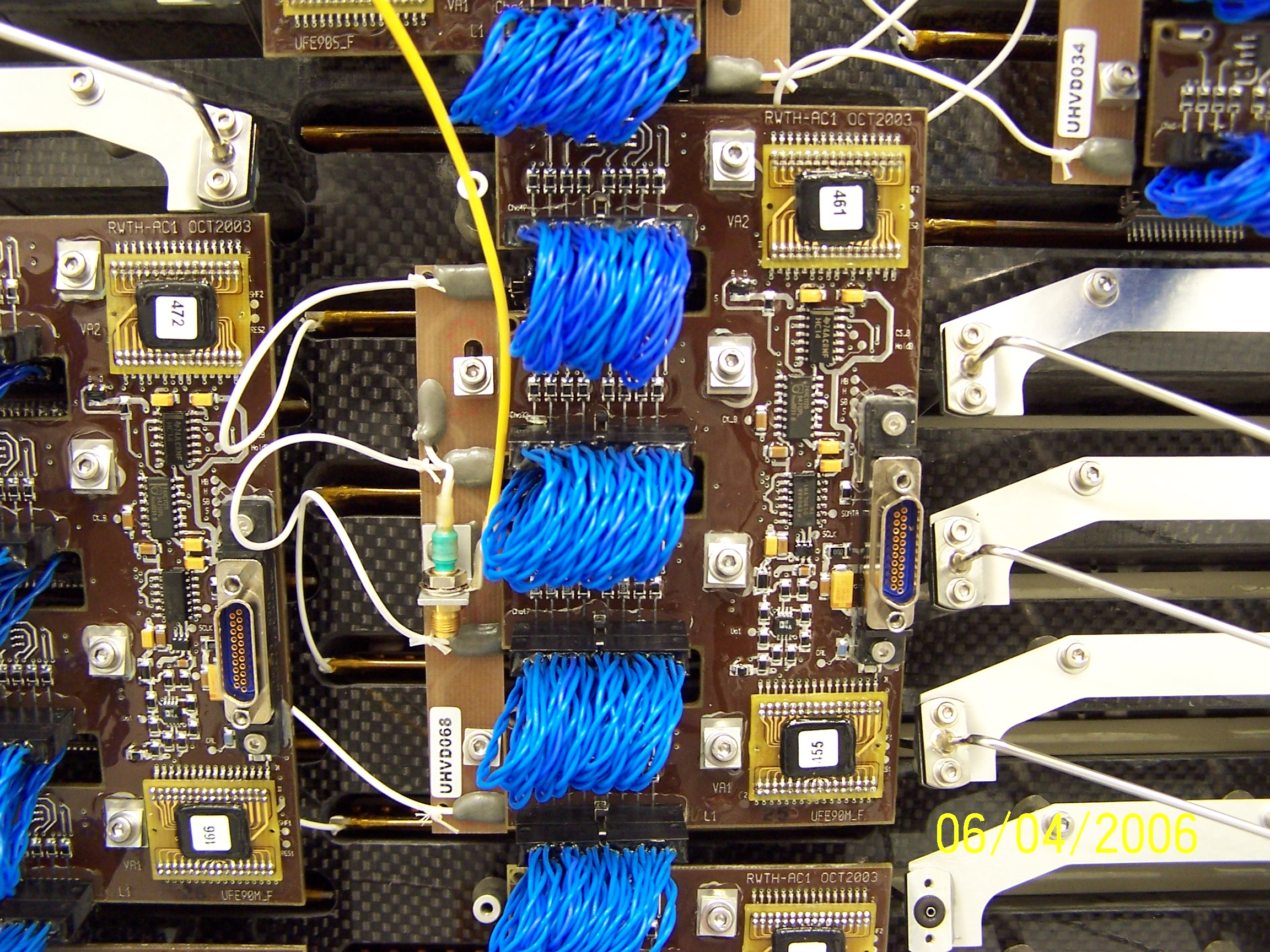 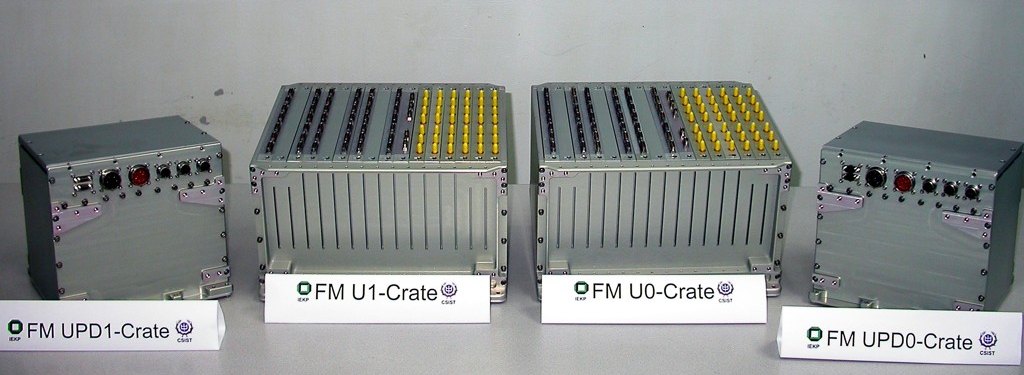 ReadOut Crates, each with 14 twofold redundant boards
ReadOut1
ReadOut0
PowerSupply1
PowerSupply0
AMS TRD assembled for flight
1,5 m3 instrumented volume, 5248 channels in 20 layersProvides   electron-proton separation   and   3D tracking
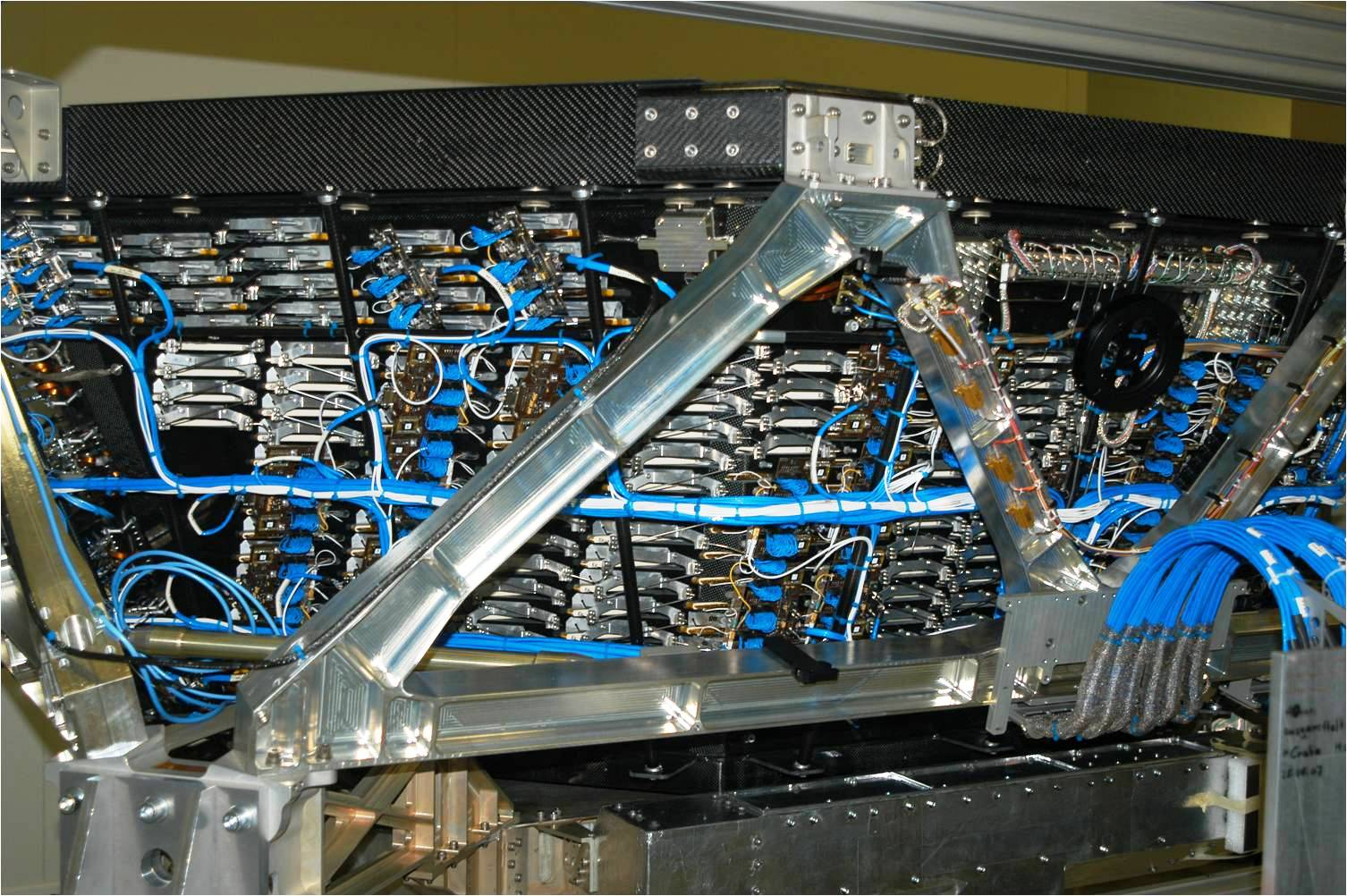 TRD Gas System
Simplified schematics
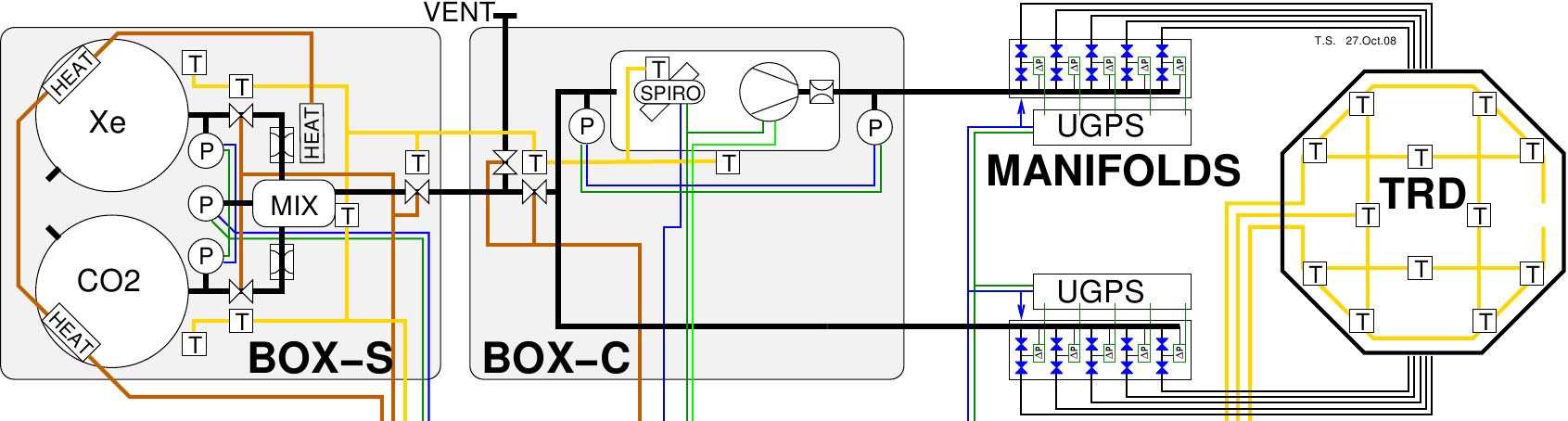 CP
Supply System
Carbon overwrapped
Pressure vessels 
     Xenon: 49 kg
     CO2:        5 kgMixing vessel
Solenoid valves

Heaters / Thermostats
Pressure sensors
Temperature sensors
Circulation System
Canister enclosure for 
     Circulation pumps
     Spirometer

Solenoid valves

Heaters / Thermostats
Pressure sensors
Temperature sensors
Distribution System
  4 Manifolds with 
       Solenoid flipper valves       Differential pressure sensors

10 Gas groups of 23 l each
Gas mixing does not affect TRD data quality
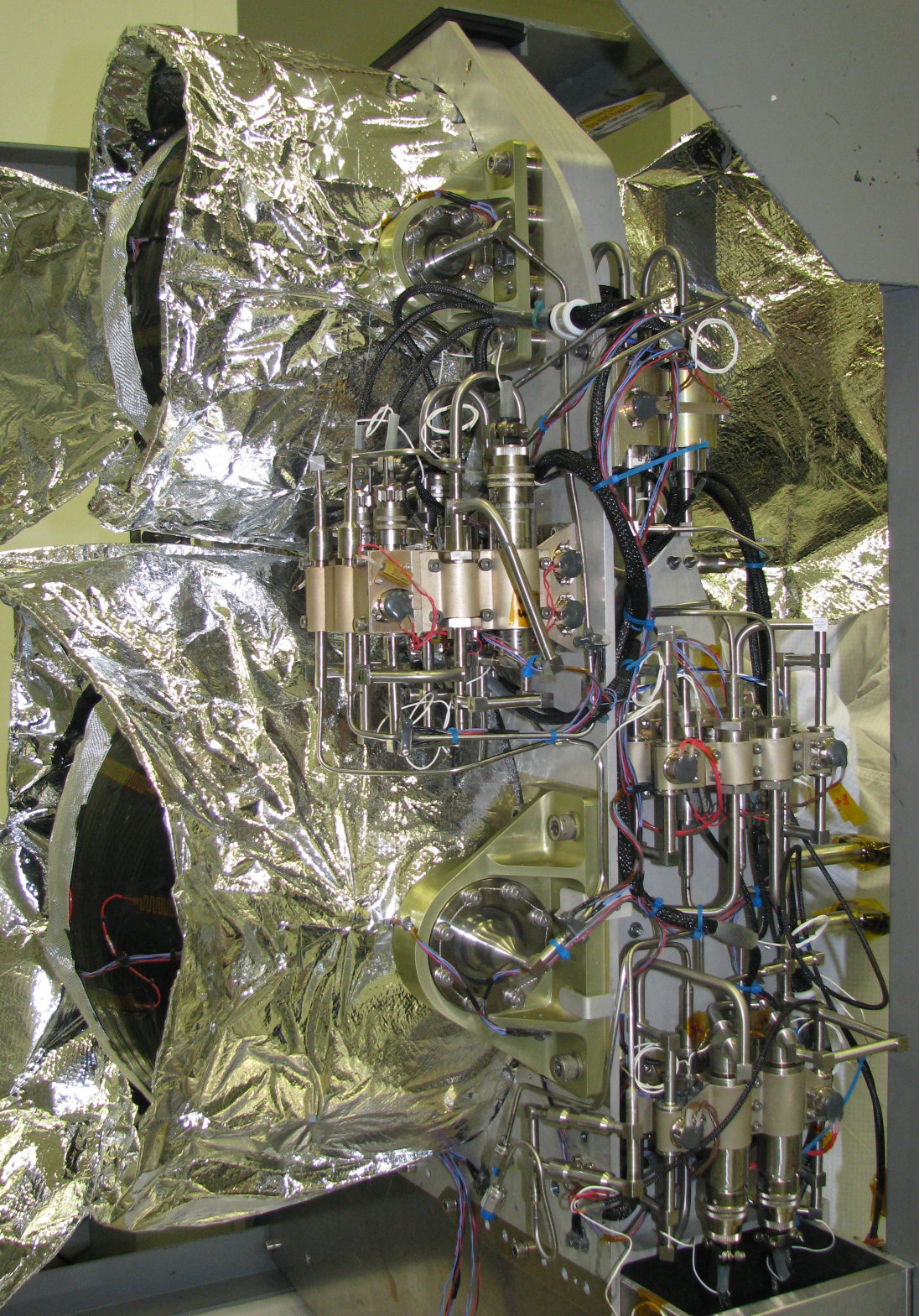 TRD Gas Supply System assembled for flight
TRD Two Years of Operation Experience
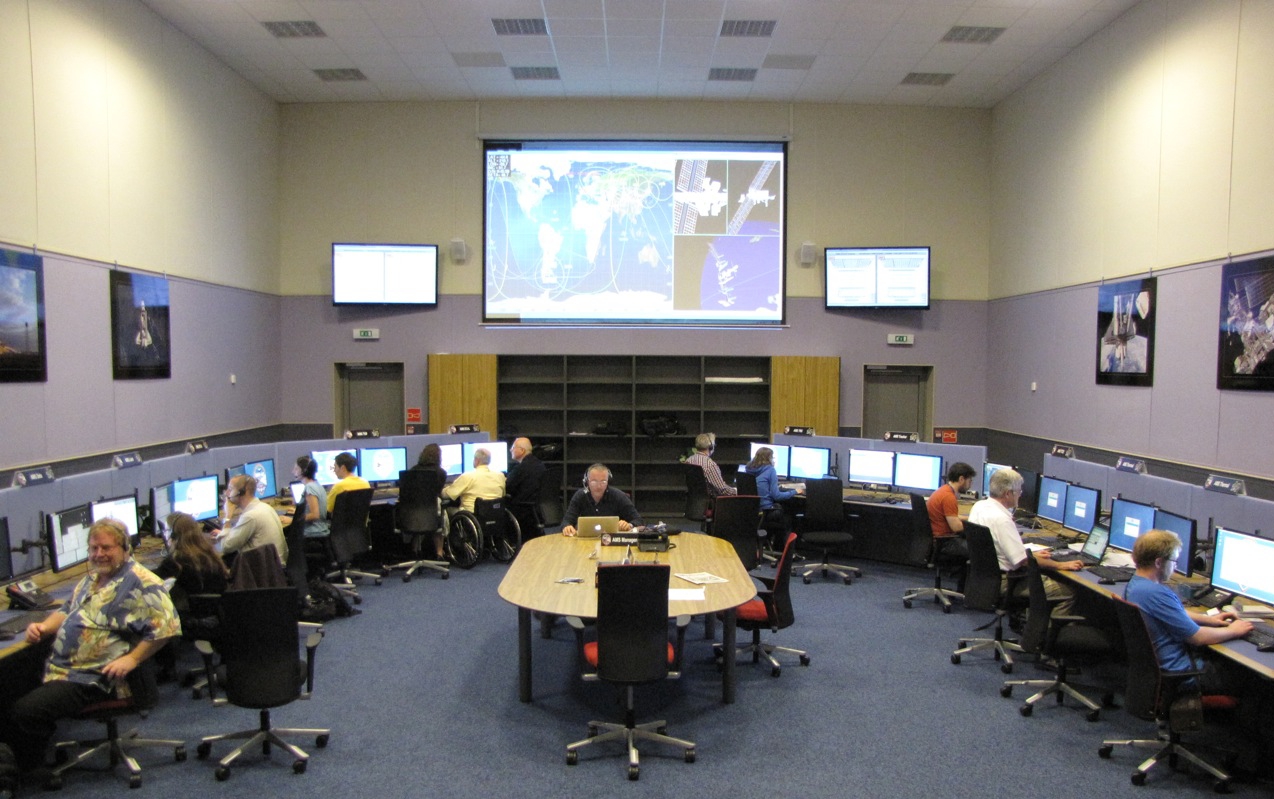 For European night shiftTRD monitoring covered 
             by ASIA POCC             since Aug-2012
TRD Post at CERN POCC
TRD Two Years of Operation Experience
Primary Shift Objective:      Safety
Keep the TRD within safe operation limits




- 24/7 monitoring of pressure and temperature sensors
    High pressure supply vessels / mixing vessel / TRD straw tubes


- Prompt action in case of problems
    Operate TRD heaters / valves / pumps


- Initiate preventive actions for expected low temperature environment
  Dependent on ISS orbit beta, attitude and radiator/solar-array config.    in coordination with AMS Thermal group (MIT, Burger)
    Operate TRD heaters / valves / pumps
    Request ISS solar-array / radiator operations
TRD Two Years of Operation Experience
GMT 2011-06-11 16:42
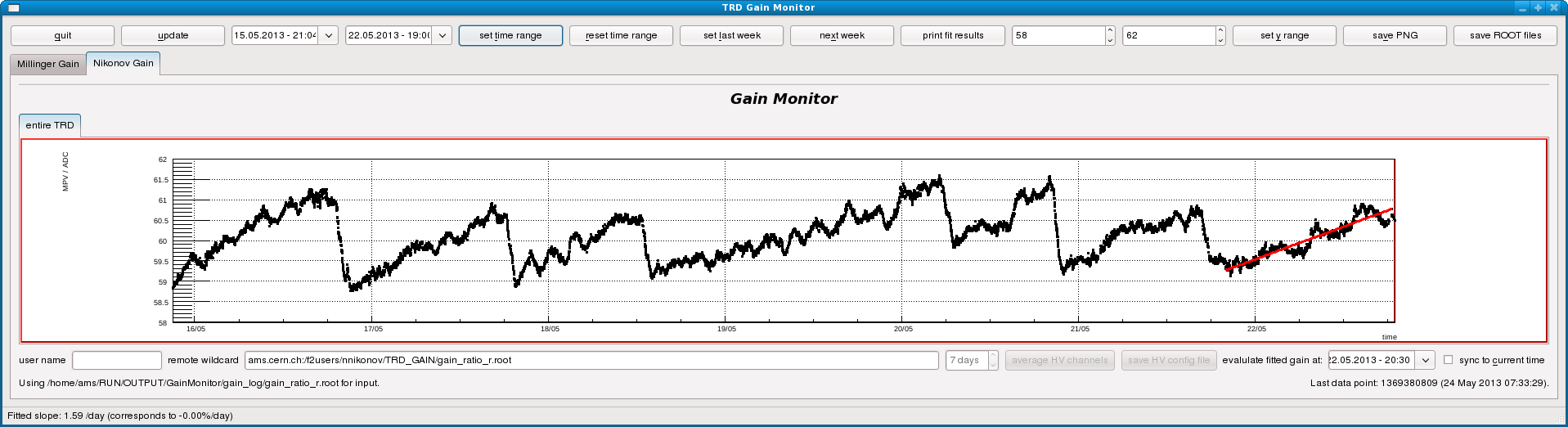 Temperature Sensorson TRD Modules
Verify functionality of TRD Heaters
Thermostat switching points 10/20 oC

Correlate with AMS Thermal (MIT, Burger)

Offline data analysis:temperature(density) 
dependent gain correction
TRDtop view
18oC
TRD Prototype BeamTest
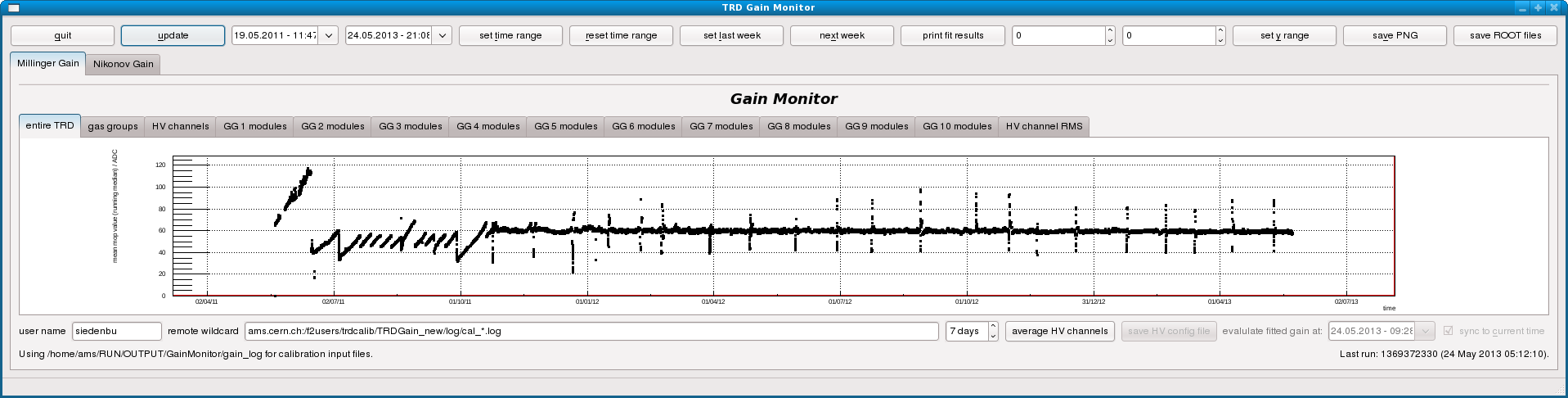 S
10oC
1.0
Relative Signal   SRelative Density DIonis.:  ΔS = -5·ΔD
muons
1.00
TRD Two Years of Operation Experience
AMS Physics Shift Objective: Signal Quality
Keep the TRD signal response at optimal working point



- 24/7 monitoring of 5248 straw tube signals

    Verification of signal baseline calibrations    and   signal homogeneity

    Check TRD event size, which regularly increases in the South Atlantic Anomaly

    Request AMS-LEAD to re-calibrate or re-initialize in case of problems

- 24/7 monitoring of 82 high voltage channels

    Prompt reset of tripped HV channels

    Switch off HV in case of severe data rate problems (e.g. high solar activity)

    Daily adjustment of HV – coordinated with LEAD
- 24/7 monitoring of TRD gas tightness and gas composition

    Prompt isolation of potentially leaky gas sections

    Monthly refill of Xenon / CO2 mixture – coordinated with LEAD and Thermal Group
TRD Two Years of Operation Experience
Daily TRD HV adjustment by TRD expert
Steady increase of TRD signal height due to gas-gain increase from diffusion gas losses
Compensate with HV adjustment adapted to signal response since previous adjust
62
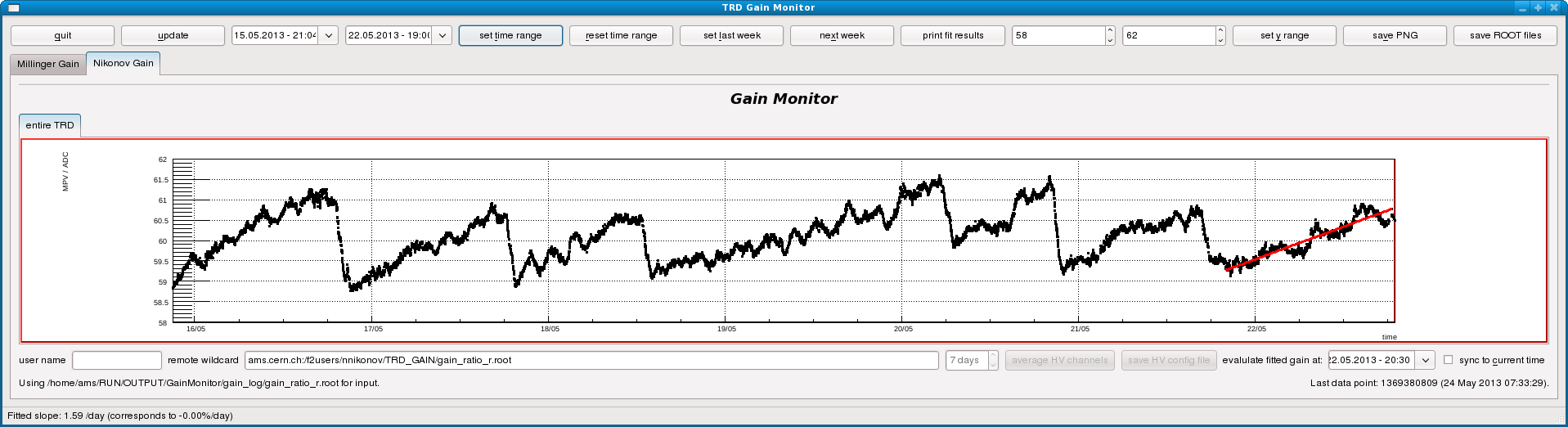 From science data analysis
Proposed HV adj. -3V
*
Signal height
60
*
17
18
19
20
21
22-May-2013
58
Procedure involves manual AMS DAQ Stop and Restart with new TRD HV settings

Improved in Oct-2011 to take less than 5 minutes – since then performed daily
Complex multi-step procedure that occasionally fails  – 
Requires prompt recovery depending on reason and step of failure
Stable TRD Signal height since Nov-2011:
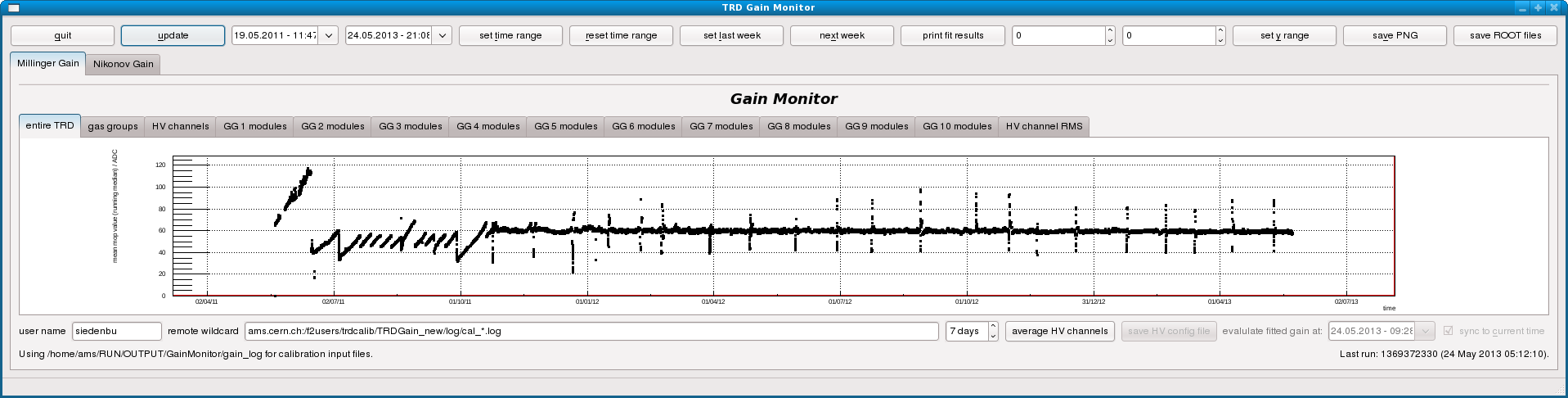 120
Signal height
60
May-19-2011
May-19-2013
0
TRD Two Years of Operation Experience
Gas RefillObjectives
Operate TRD at optimal conservative working point Keep sufficient margins for gas supply resources
small gas leakobserved    identified &                      quantified
1200
mbar
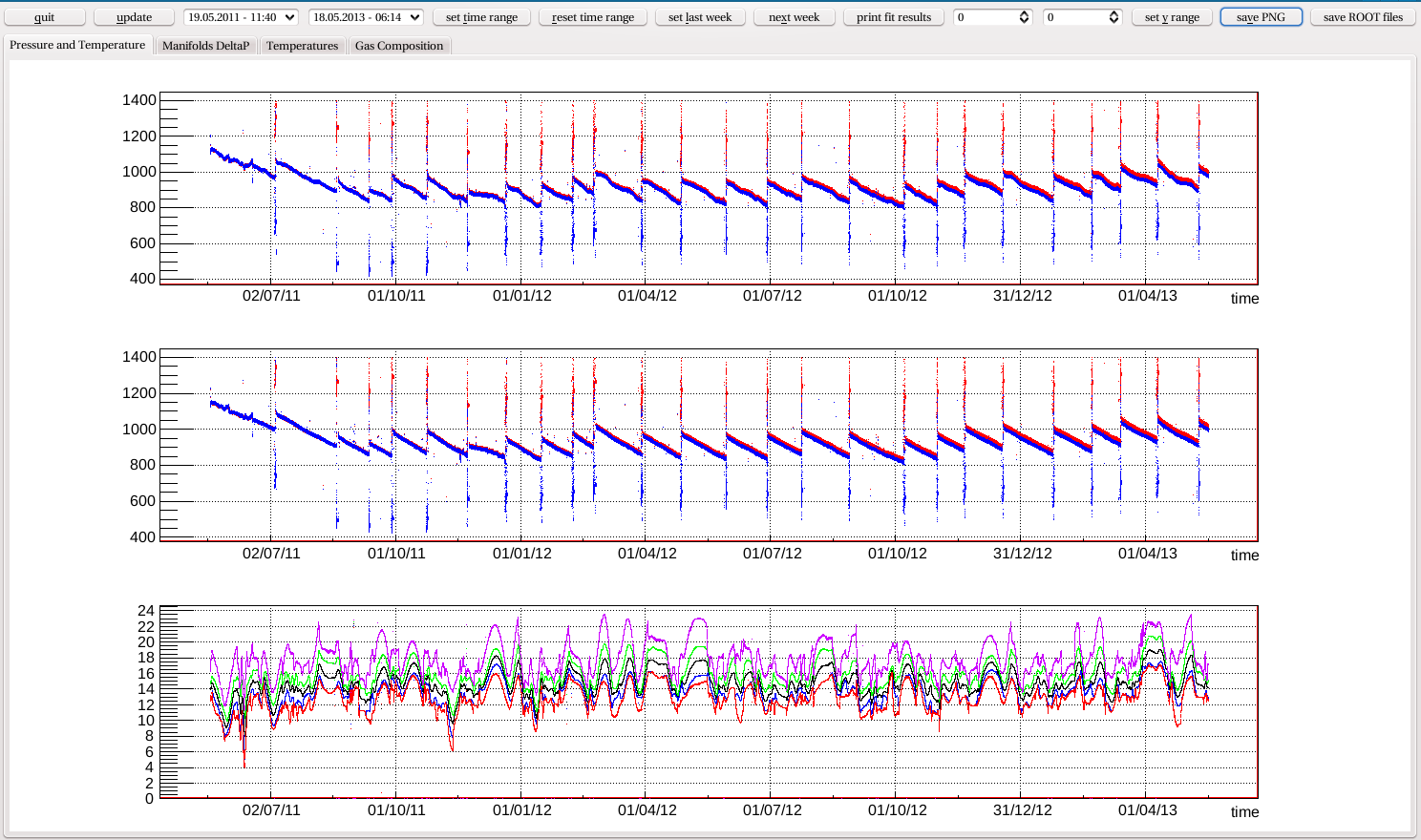 1000
TRD Pressure
800
May-19-2011                                          Date                                                 May-19-2013
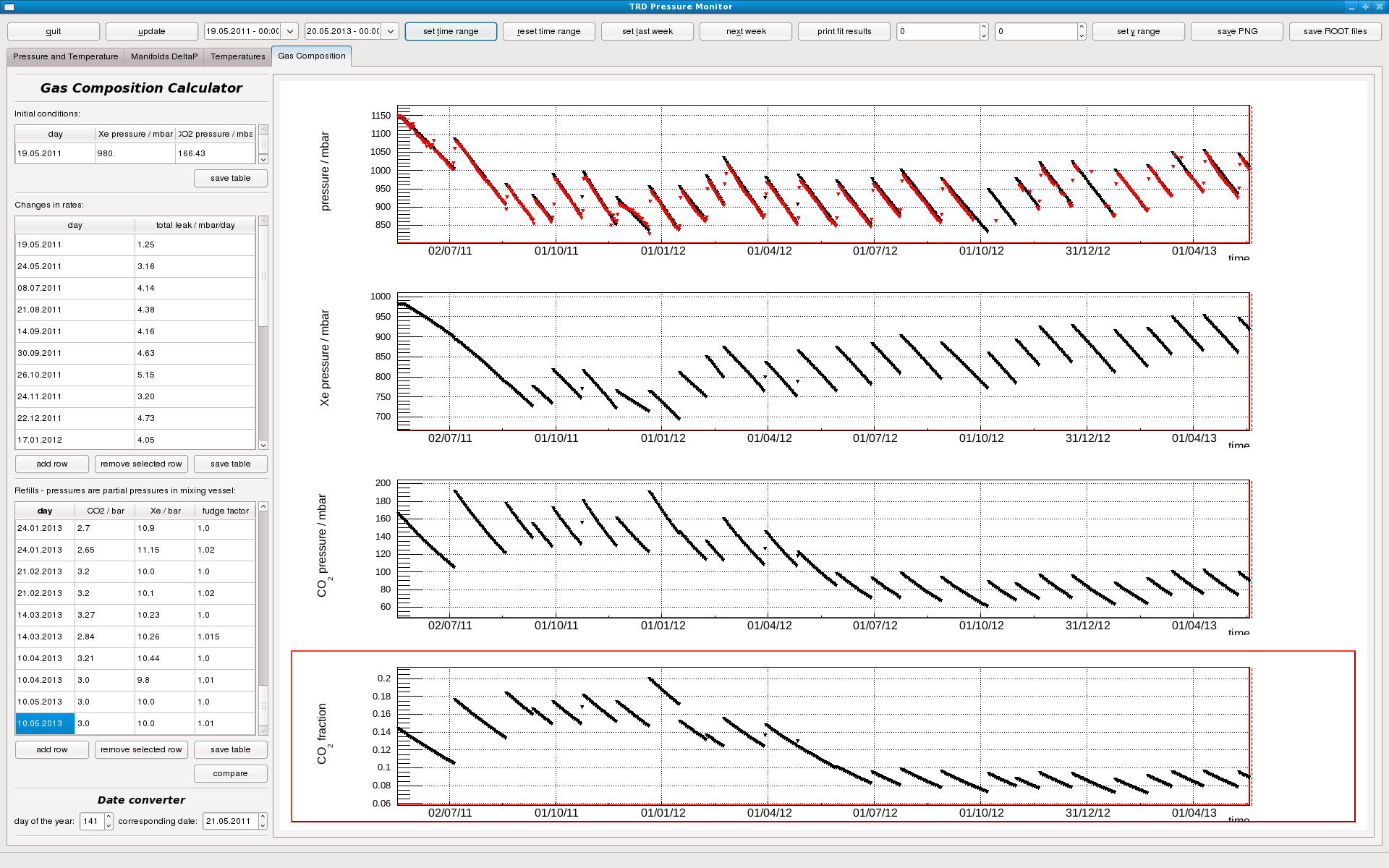 20%
Stable 90/10 Xe/CO2 Operation             since June 2012
CO2 Fraction
10%
TRD Gas losses: 4.5 mbar / day  * 230 l      (1.0 mbar/d CO2 + 3.5 mbar/d Xenon)
Xenon   CO2                                                                             Diffusion                      Leak
8680 l   2630 l     initial supply at 10oC
  465 l     200 l     refills 5/11 – 5/13                           monthly refill: 20 l Xe + 6 l CO2
    34 y      34 y    lifetime with standard refills              standard since June 2012
TRD Two Years of Operation Experience
Summary
Stable TRD operation since launch with no major failure  

Daily HV adjustment to keep TRD signal constant   since Nov-2011 
Monthly TRD gas refill for stable 90/10 Xenon/CO2  since Jun-2012
Adaptation of refill command sequences – valve opening times and actuations

To keep TRD fully operational at optimal performance requires 
careful monitoring and adjustments from shift personel and experts